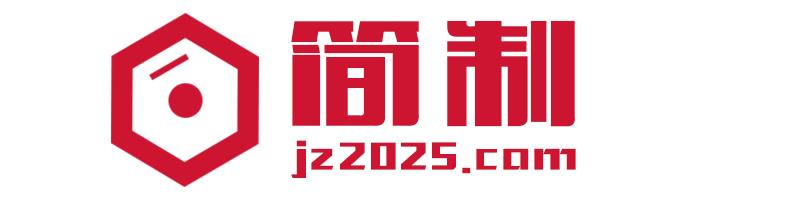 让制造更简单、更智能
简制商业计划书
产业链服务平台
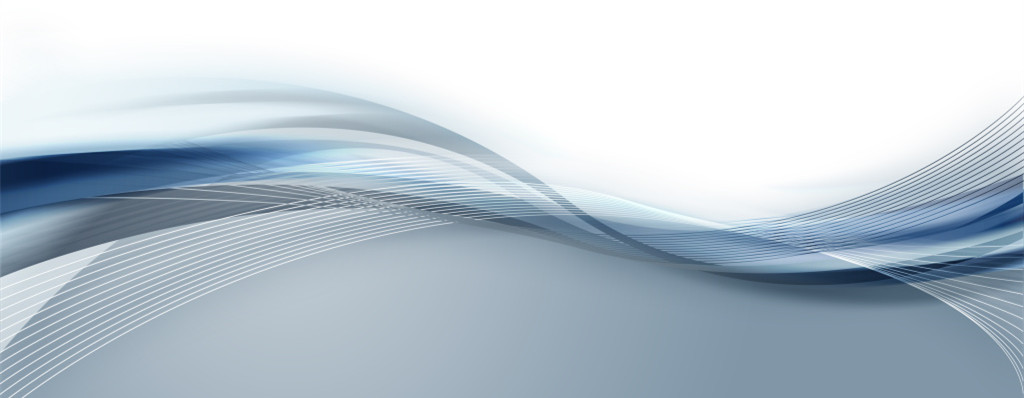 服务于中小制造企业，让制造更简单，更智能
市场分析：规模、现状、趋势
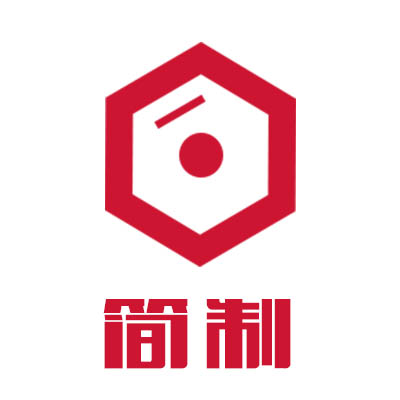 而中国制造业是90%中小企业构成，不具备连接（人、机、物）的能力，
消费者也不愿意下载成千上万的APP，产业链服务平台成必然需求。
2制造业现状
1制造业规模
有利的提升空间
中国是一个制造大国（世界工厂)生产全球1/5的产品，超2000万
制造企业，3000万亿市场份额
由90%左右的中小制造企业构成
构成
足够大的市场份额
3000万亿+
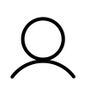 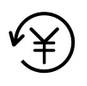 占比1/5
2000万
优势
产量      劳动力
德/美/日
优势对比
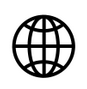 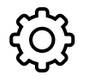 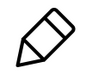 制造企业
全球产量
市场份额
标准化管理     自动化程度      创新能力
3制造业趋势
明确的发展趋势
9倍
3.2倍
2.57倍
定制需求
消费升级
工业升级
政策动态
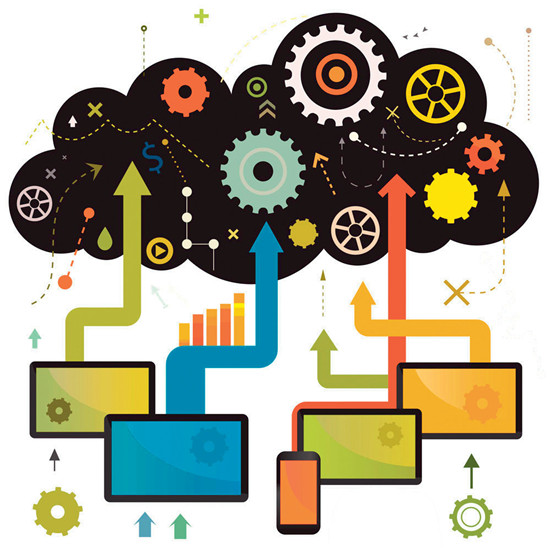 2.4倍
2倍
中/美
成本对比
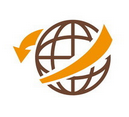 0倍
重要环节
趋势指向
人工     物流    借款     配件    土地
链接
中比美高
美比中高
数字化生产与智能制造
痛点分析：中小制造企业5大痛点
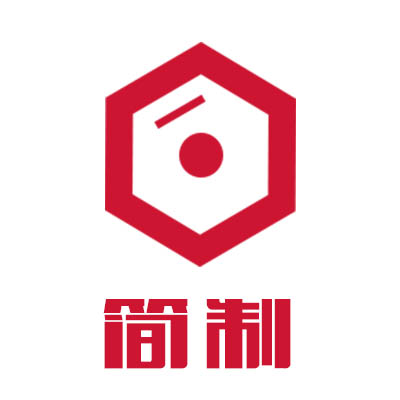 5
大痛点
找料难
成本高
无产品
设计师
管理粗放
信息断裂
缺资金
耗时3-7天，信息不
对称采购成本高
85%工厂无专业产品
设计师创新能力差
缺实惠的生
产管理应用
工业生产与消费需求
断裂只能按照预估模
型生产
贷款难、成本高
解决方案：将中小制造企业、原材料工厂、设计师进行无缝链接
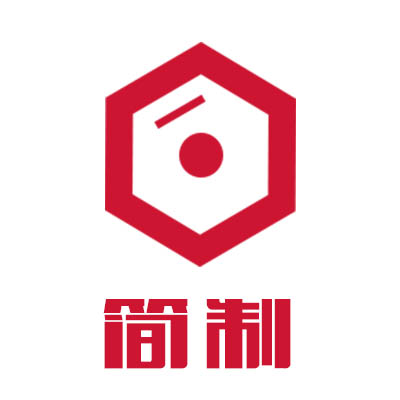 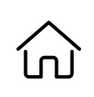 创意共享
缩短距离
中小制造企业
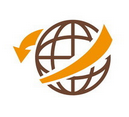 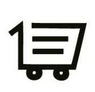 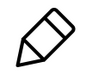 无缝链接
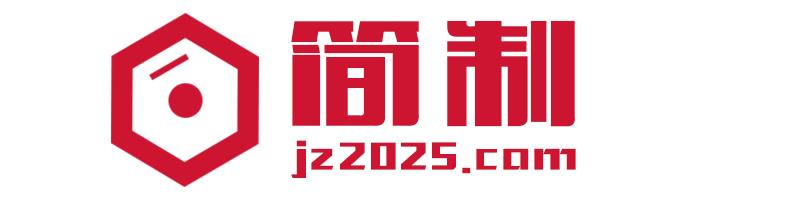 原材料商
产品设计师
链接
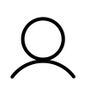 定制设计
自由选择
消费者
管理应用：简单、方便、实用的管理应用，让制造企业通过手机就可以轻松管理工厂
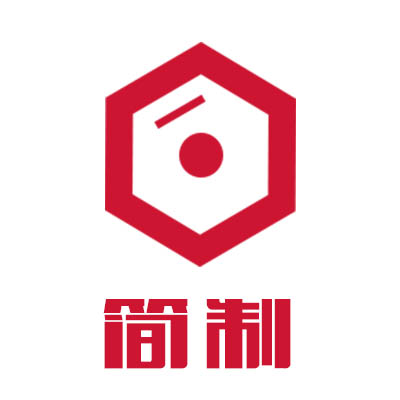 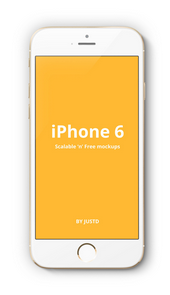 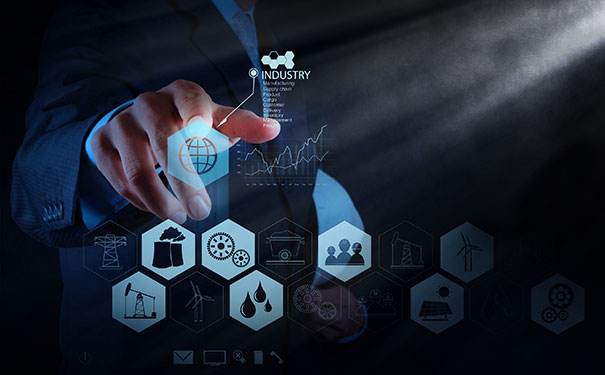 款式设计
采购规划与采购
找设计师
采购材料
精确规划生产
员工管理与生产任务分配
生产规划
生产分配
市场分析与经营数据分析
经营数据分析
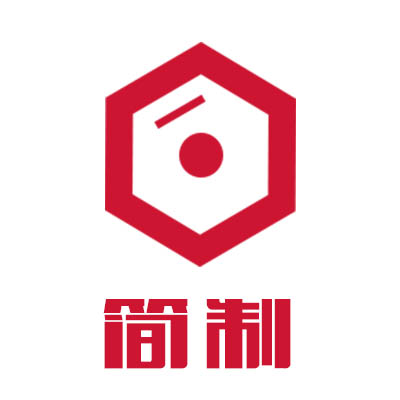 切入方式：把原材料搬进制造企业的办公室
样品册
无人值守样品架
缩短原材料与制造企业的距离，在办公室就可以完成采购
采用城市合伙人模式
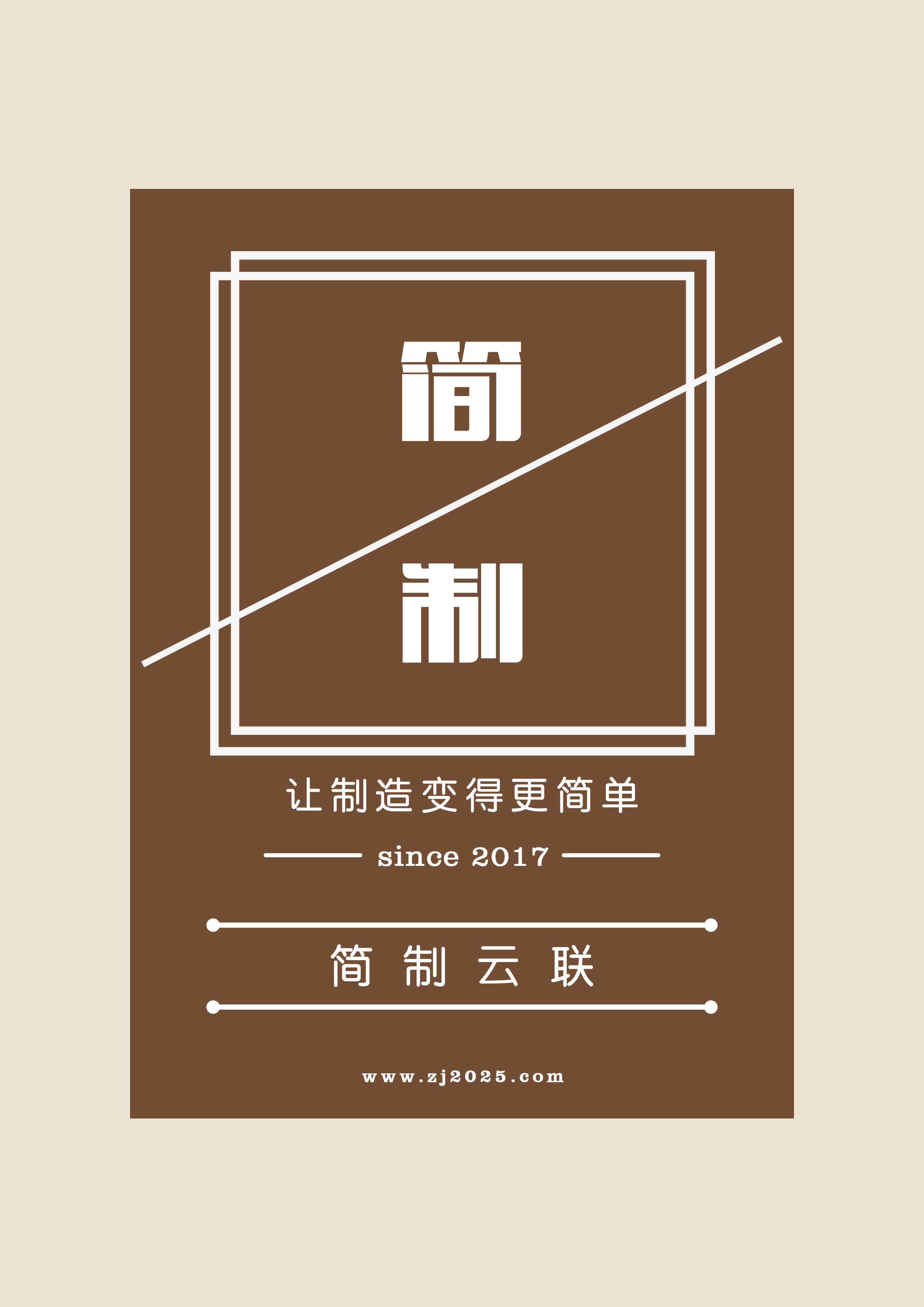 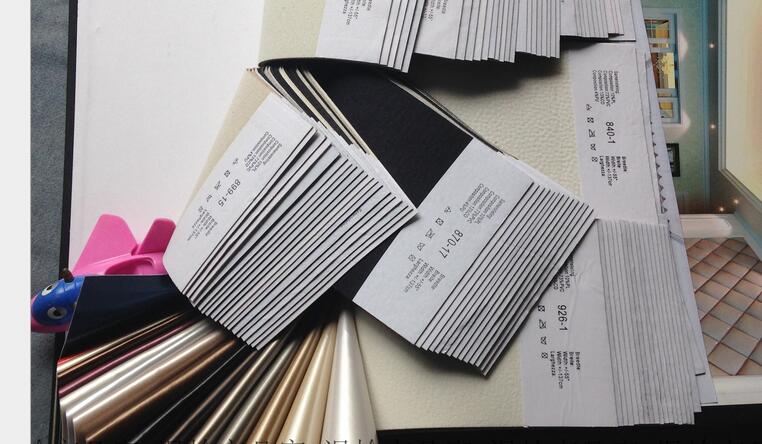 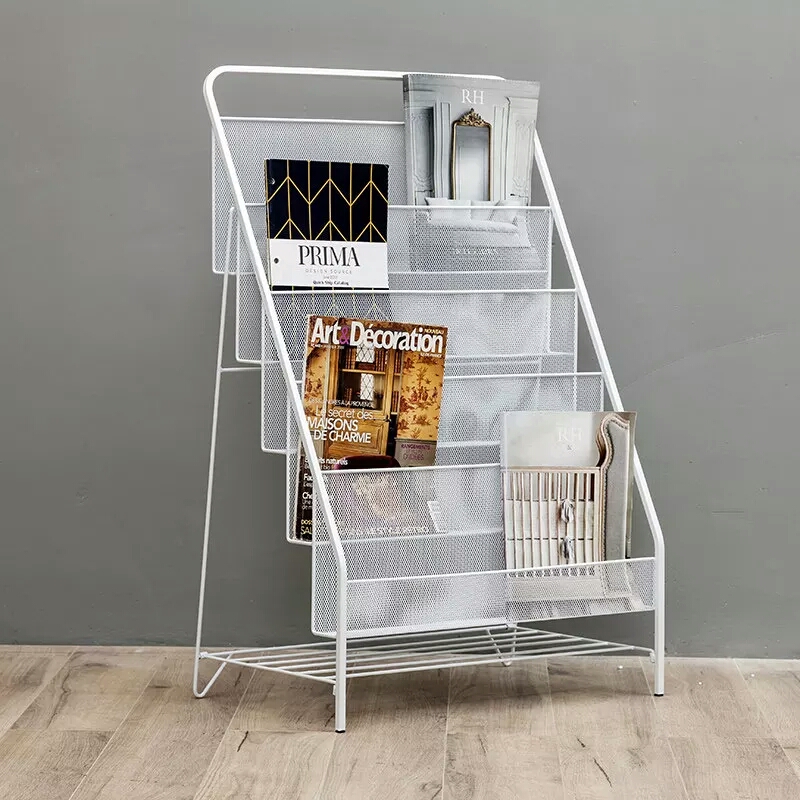 实物
看得见
摸得着
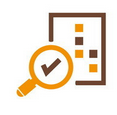 产品
信息
快速了解
产品信息
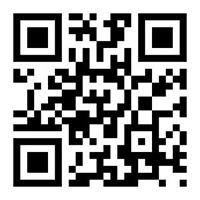 二维码
让全民参与样品架的推广、经营、维护
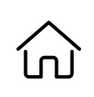 30-50本样品册SKU上1万，覆盖率85%
扫码下单
方便简单
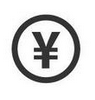 成本700元/个，投资价2178元/个
场景：
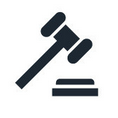 获得单个样品架成交金额佣金60%的收益
在办公室通过样品册就可以完成原材料的选择与采购
测试数据：已完成初步模式验证并产生良好的测试数据
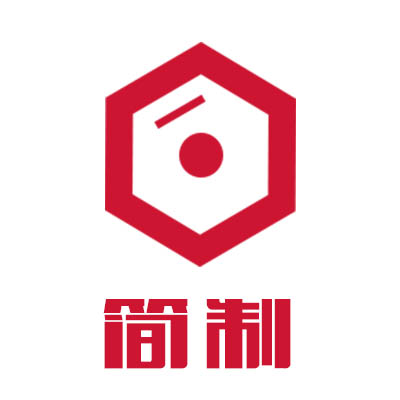 236万
内测数据
近半年数据预估
SKU达到2000
平均成交金额
10.7万
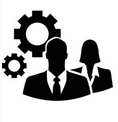 用
户 
         
交
易
量 
         
成
交
额
5600个
21万/尺
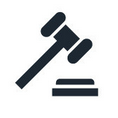 平均成交9545尺
2240万/尺
53个
成交用户22
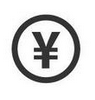 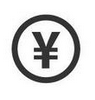 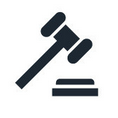 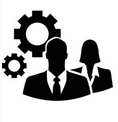 2.28亿
用户           交易量          成交额
盈利模式：可预测的盈利模式
前期盈利模式
后期盈利模式
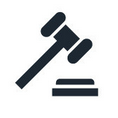 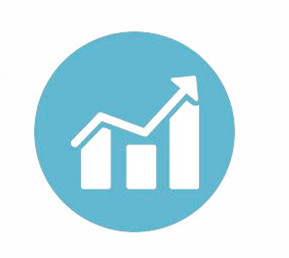 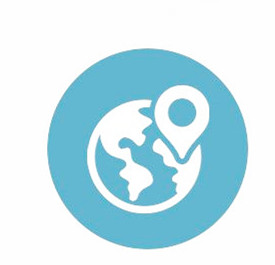 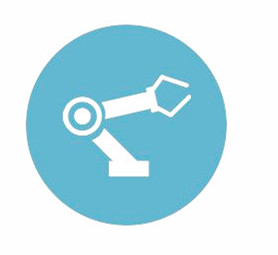 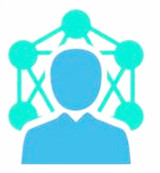 2%产品交易佣金
产业链金融       大数据服务
生产方案
智能生产
服务系统
发展规划：未来2年不断验证商业模式与优化产品及增值服务，并快速复制到其他行业
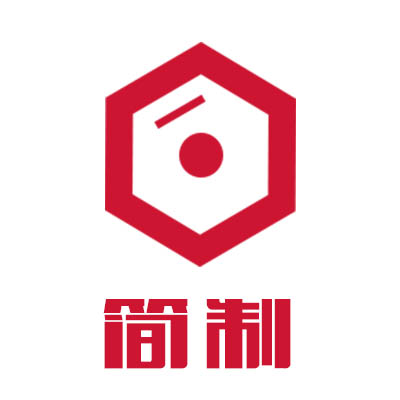 用户增长与行业扩增
总用户达到68.5万
行业扩增：包、服装、帽、配饰
利用工业/产品设计师、中小制造企业、原材料工厂用户资源优势，开发智能制造服务系统，成为最大的工业云脑大数据服务平台
建立行业领导地位
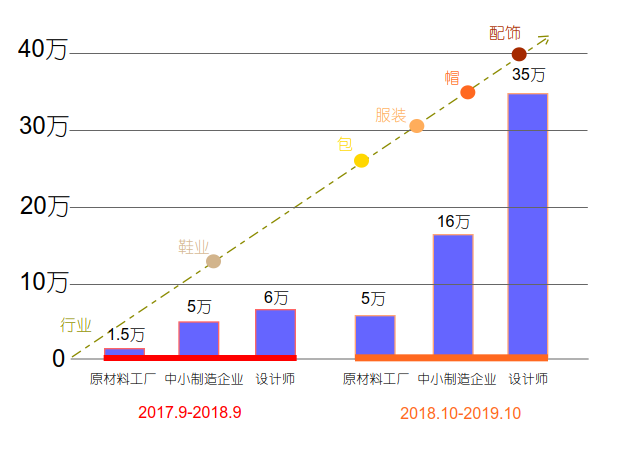 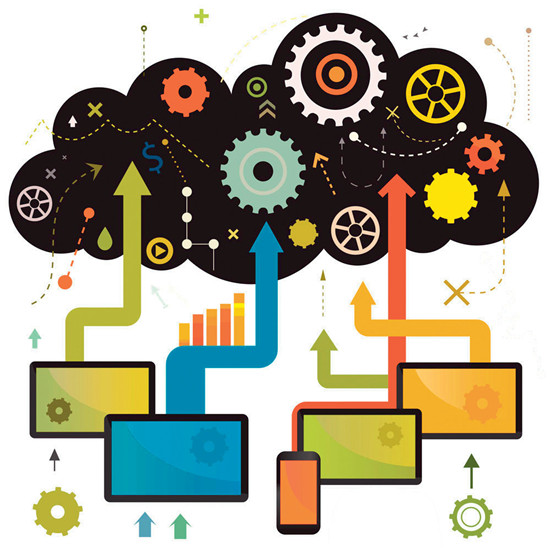 融资与财务规划
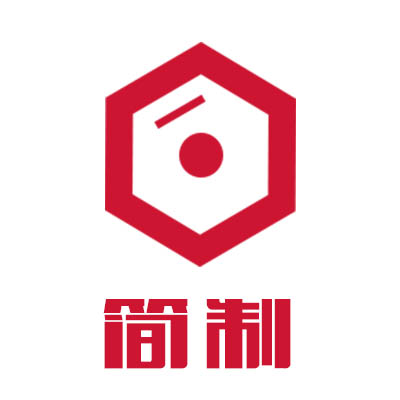 计划在2017年12月内完成天使投资
本次融资后可完成川内8000家中小女鞋制造企业样品架投放，招幕10000产品设计师入驻，
优化相关模式后，计划在2018年3月启动preA轮融资，快速复制到广州、温州、福建等地，
迅速建立行业领导地位，做大规模
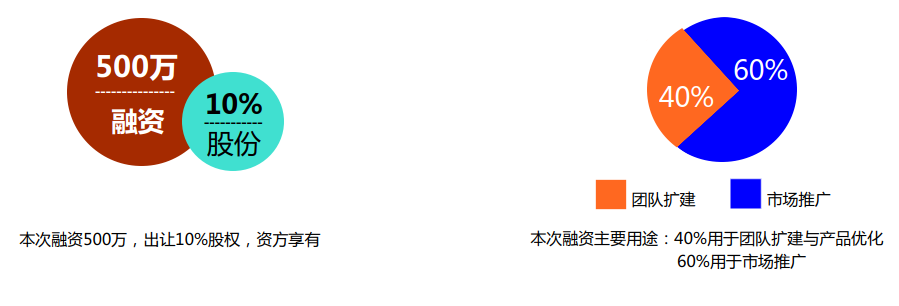 团队优势：资深制造业创业经验者与顶级互联网技术的完美结合
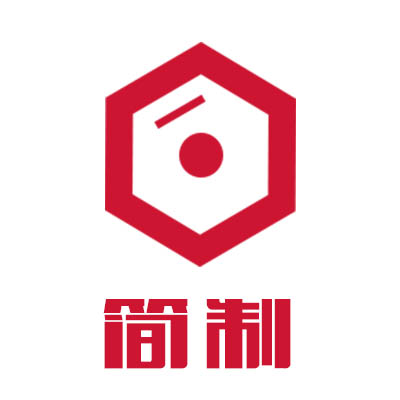 公司目前 9 人    研究生以上学历 3 人     本科以上学历 6 人     平均年龄 28 岁
互联网及大数据与3D技术能力
品牌及市场推广能力
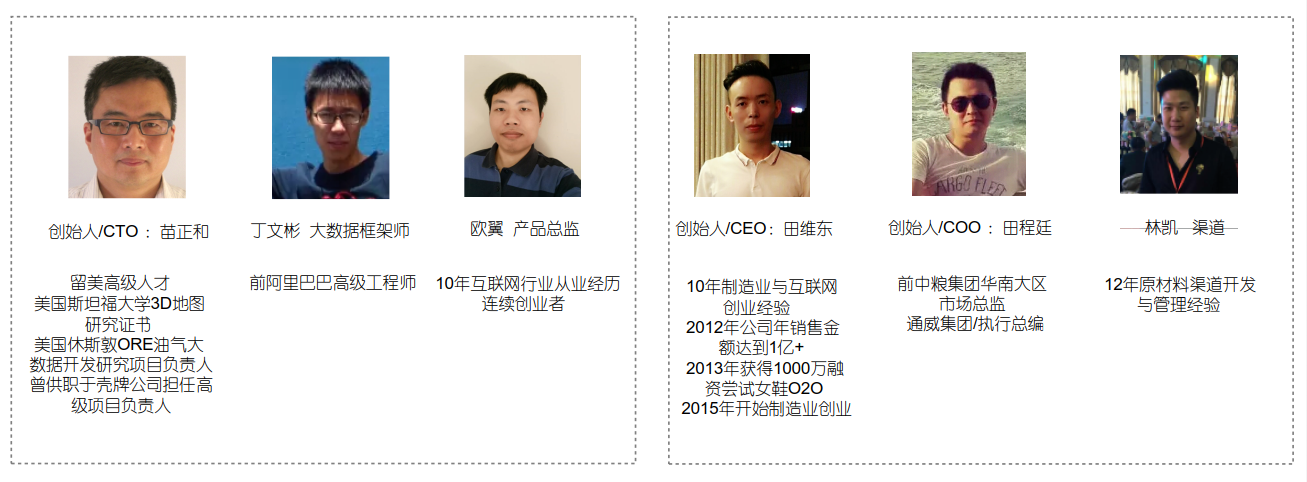 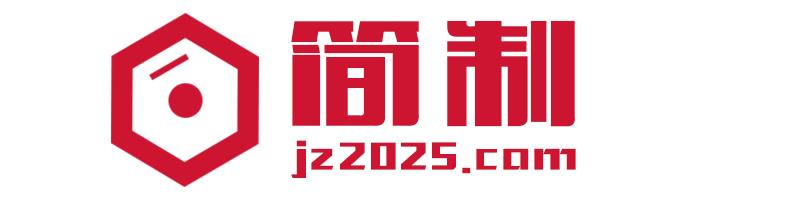 服务中小制造企业，让制造变的更简单、智能
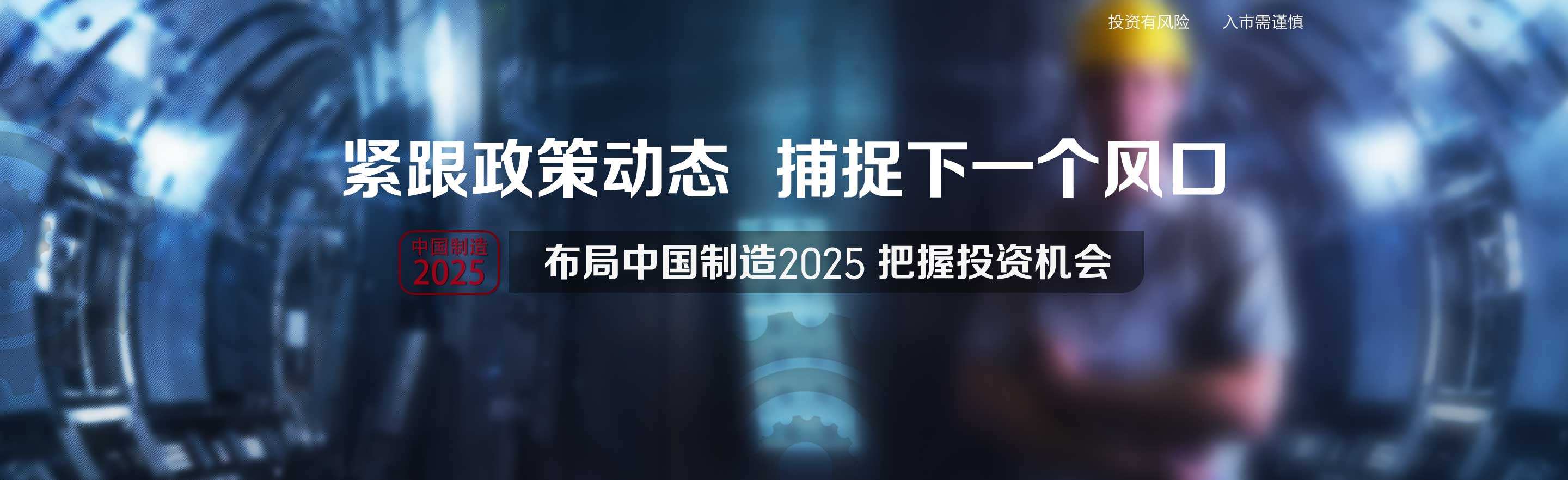 联系人：田维东                   联系方式：18380268703                       邮箱：261068662@qq.com